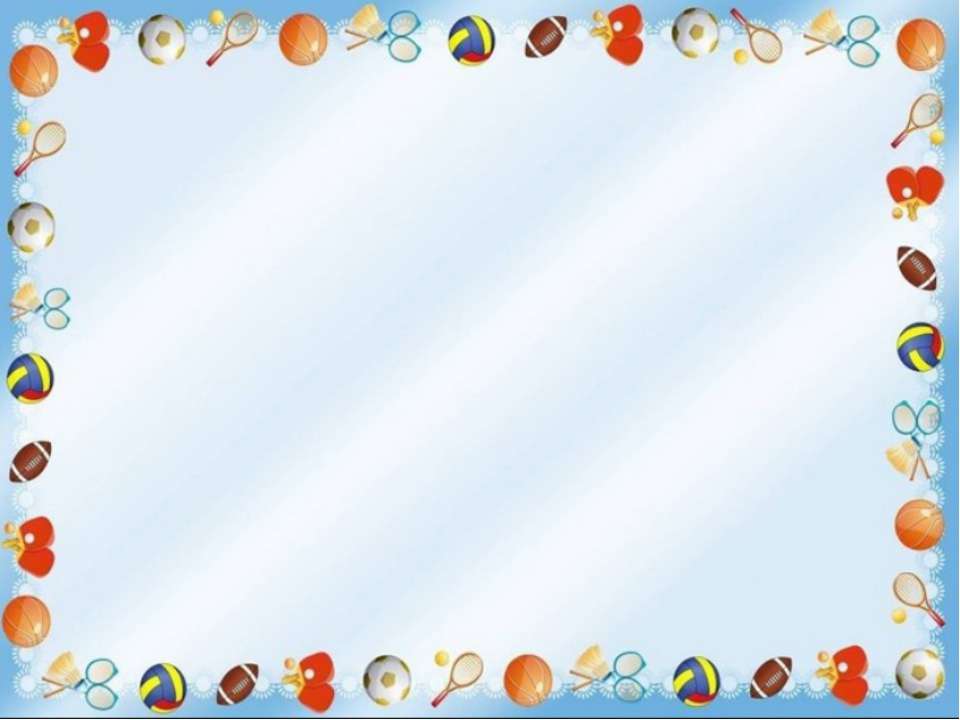 Презентация на тему : «Спорт и мы!»
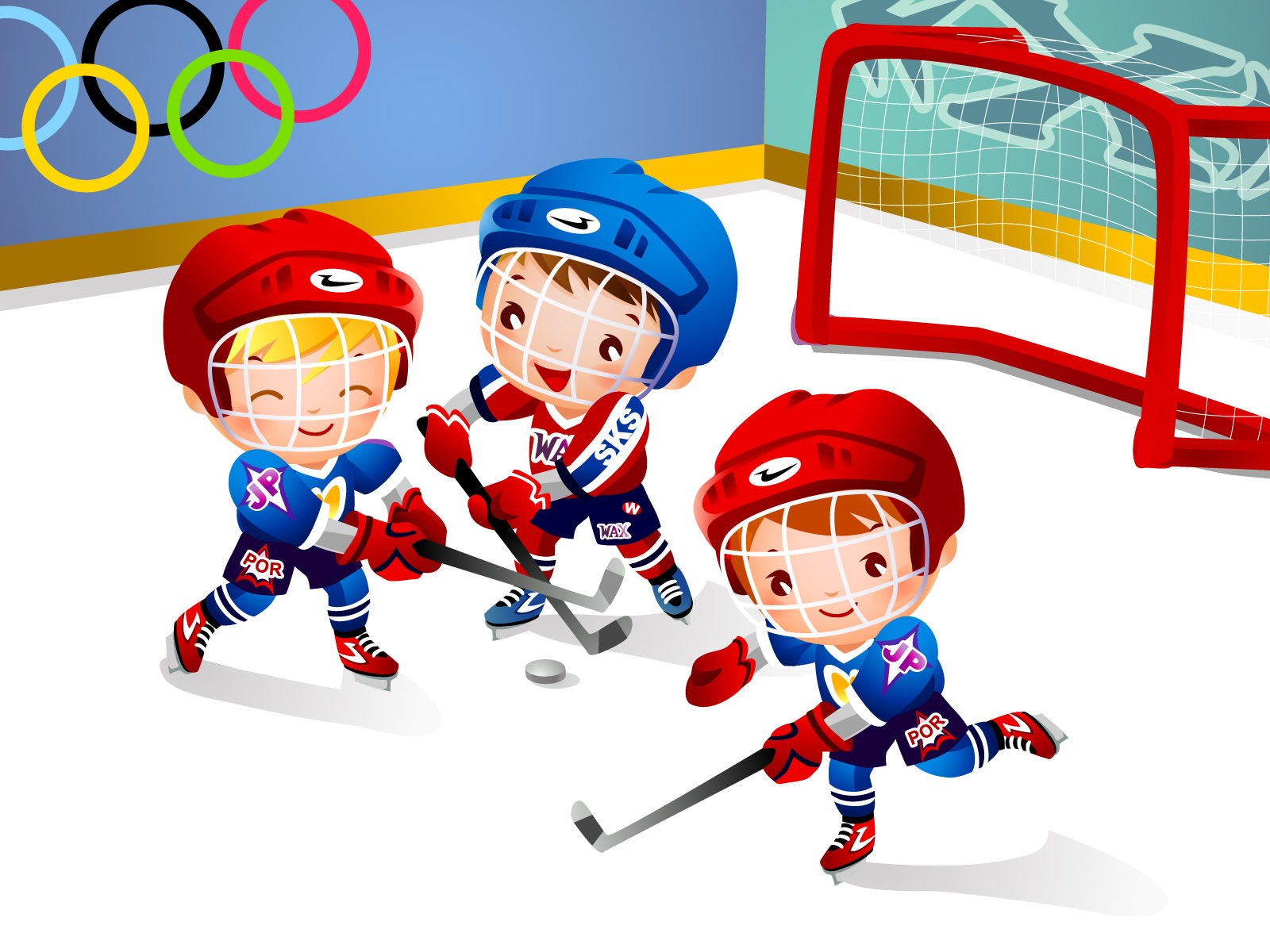 Хоккей
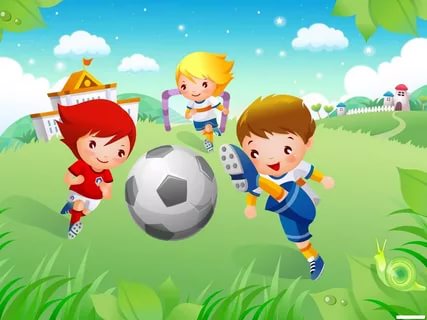 Футбол
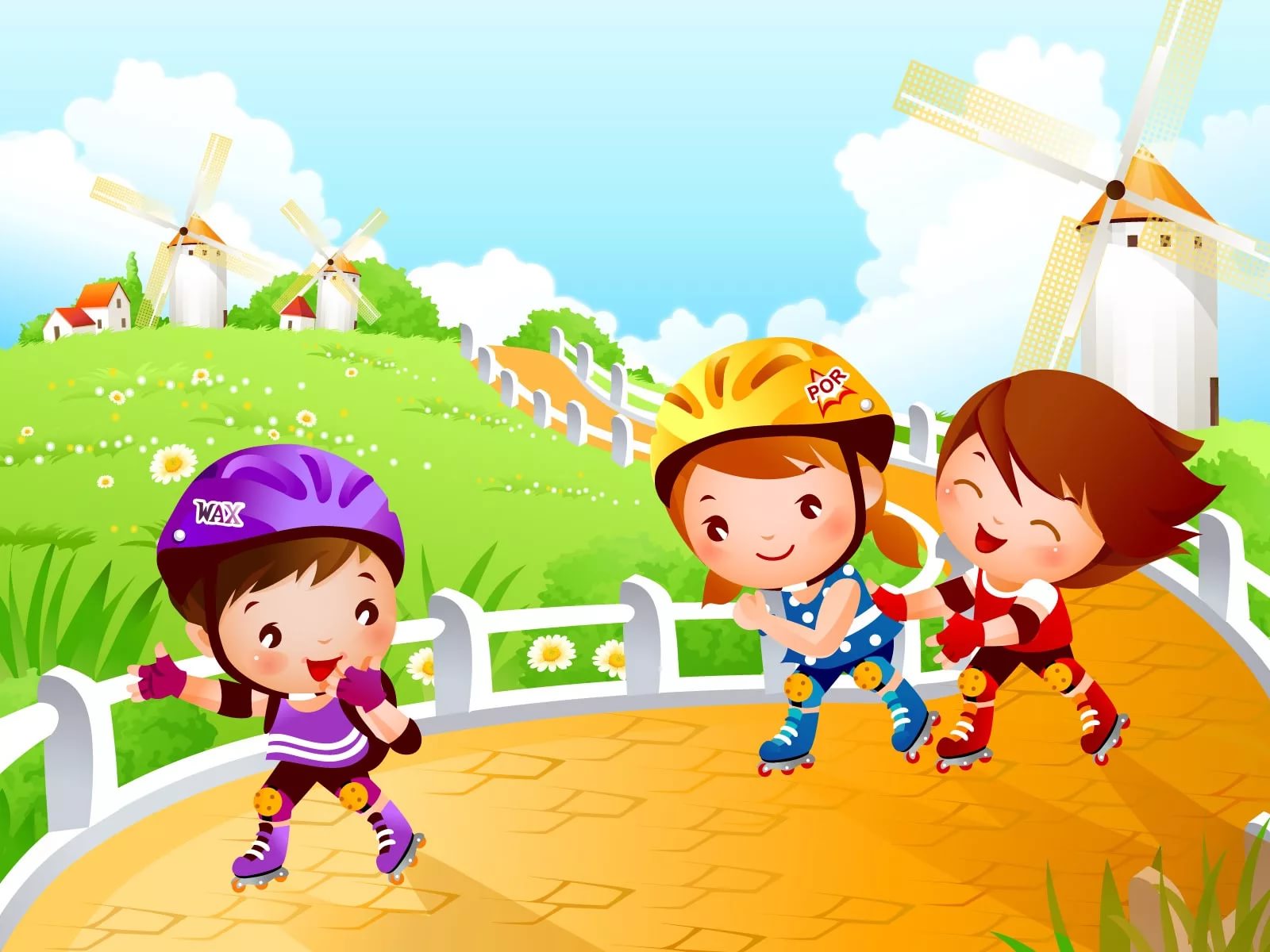 Катание на роликах.
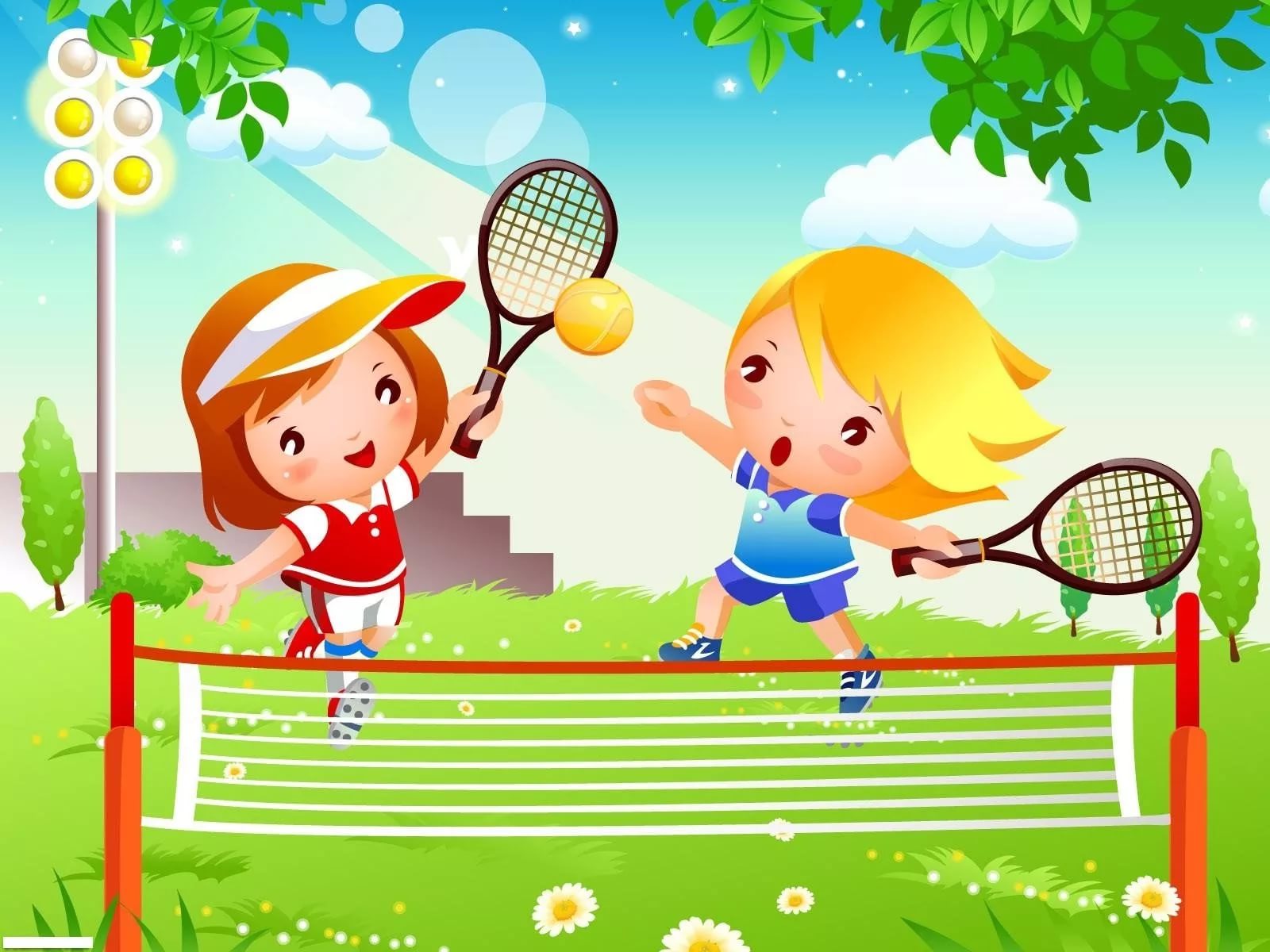 Теннис.
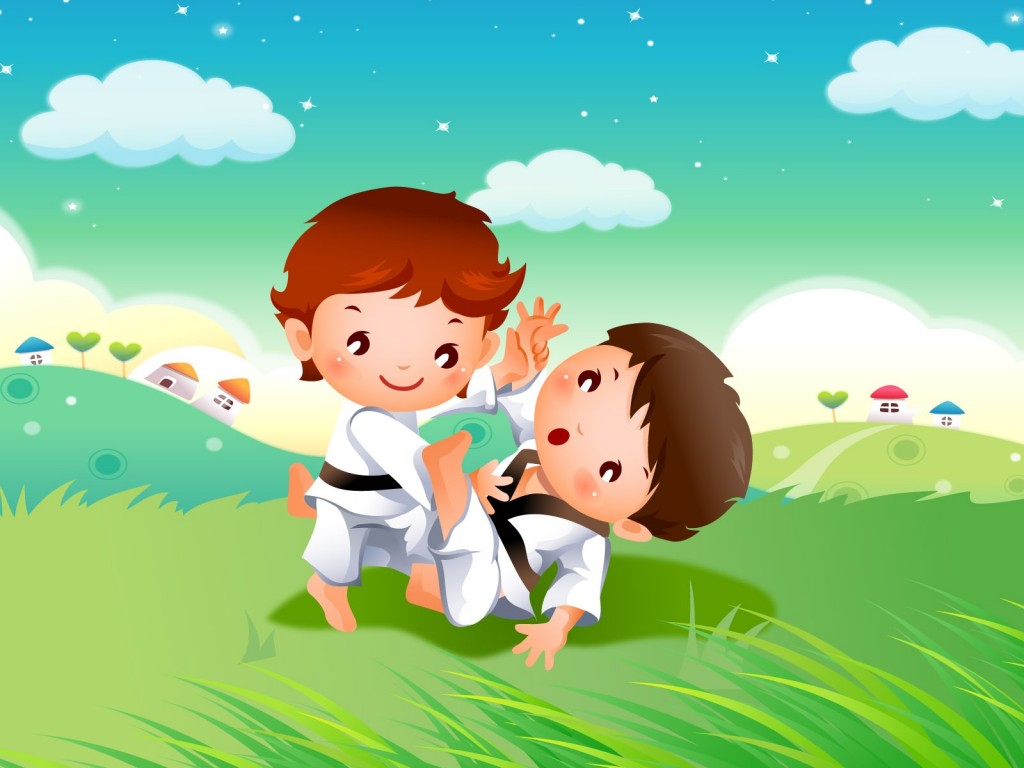 Тхэквондо.
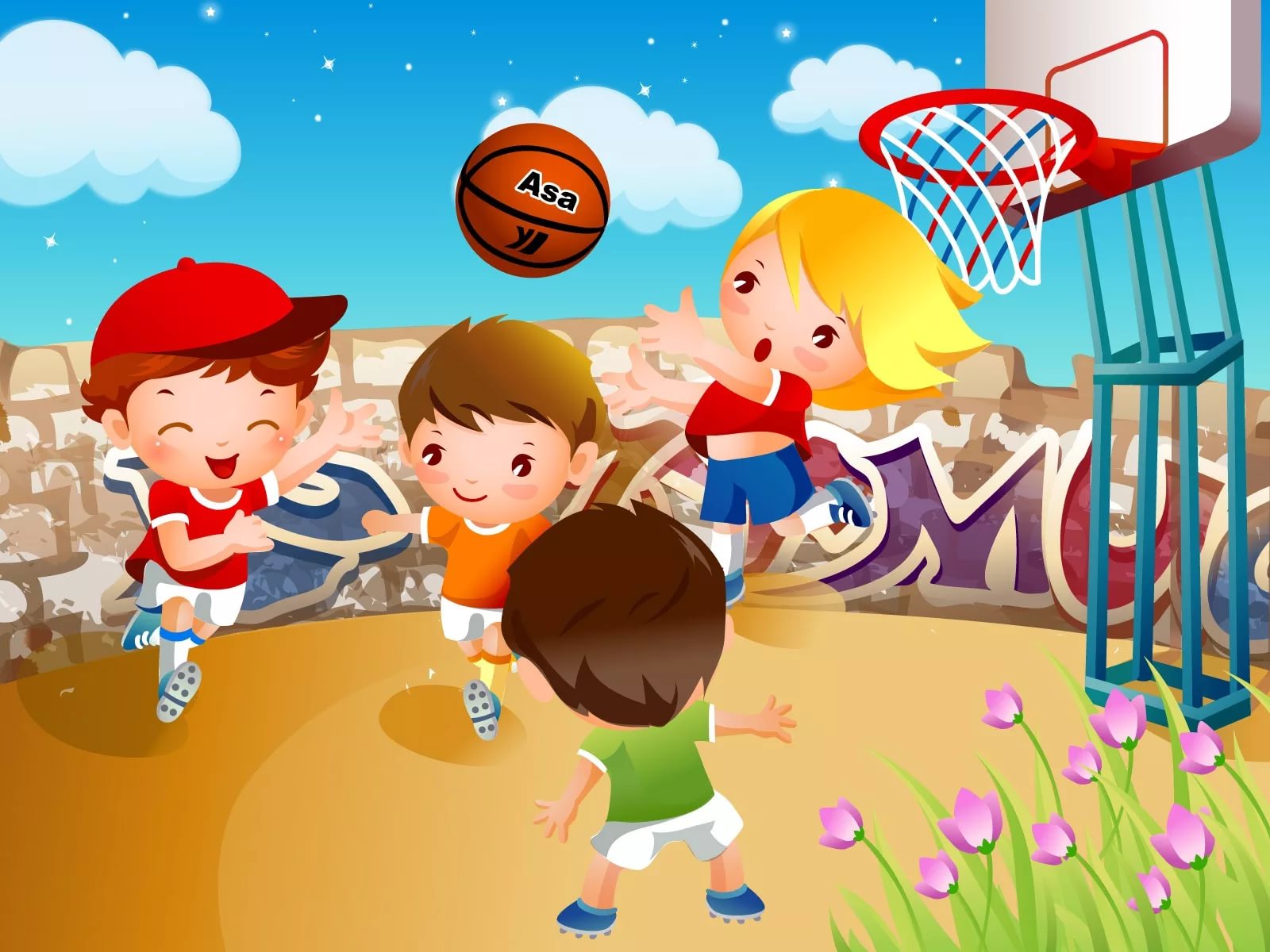 Баскетбол
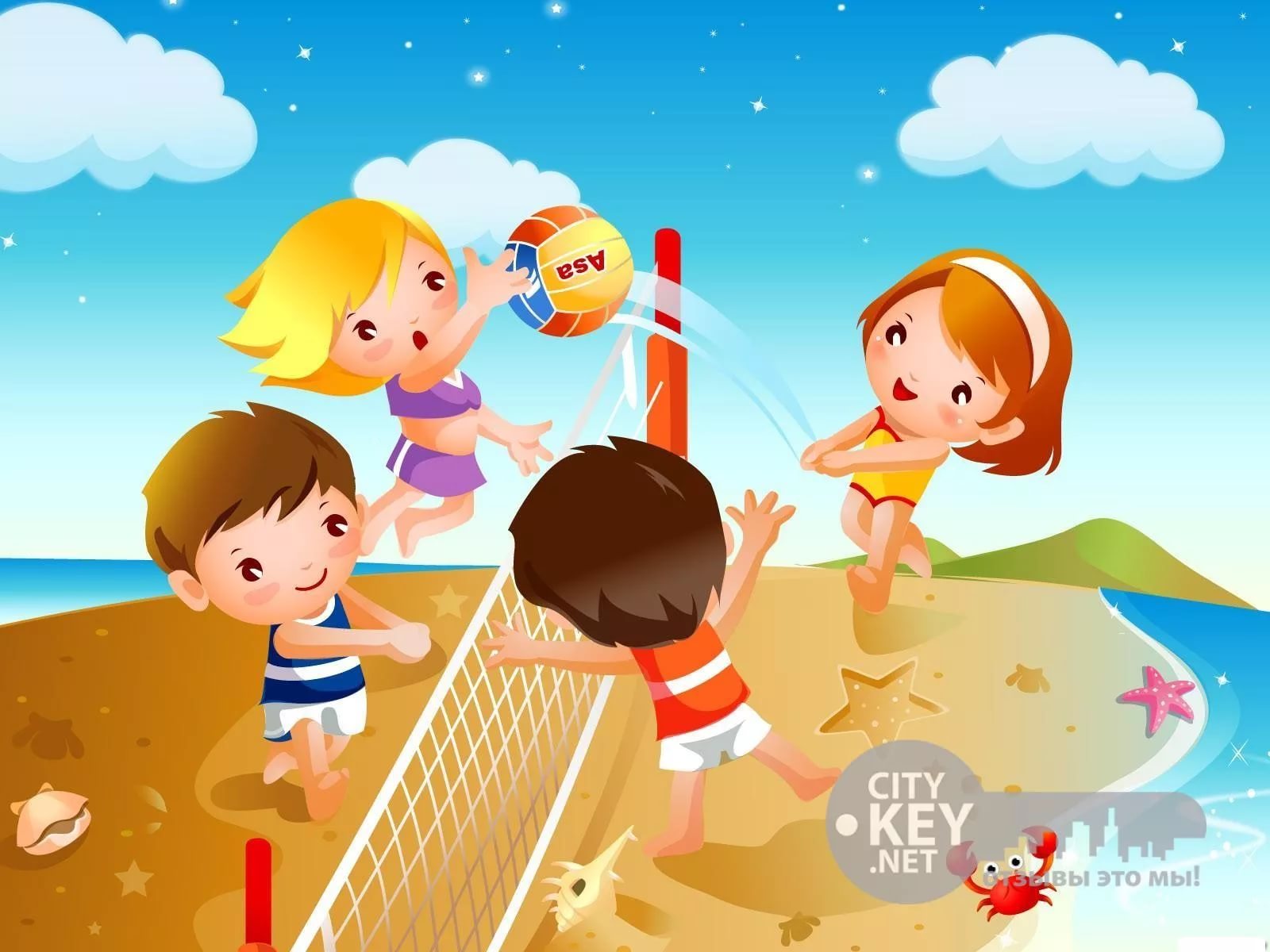 Волейбол
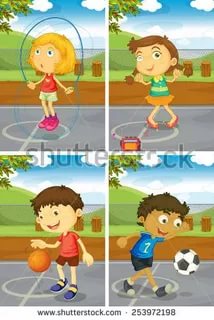 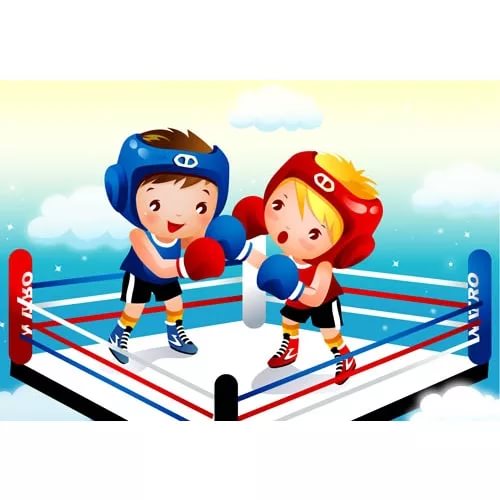 Бокс